Lightening Round
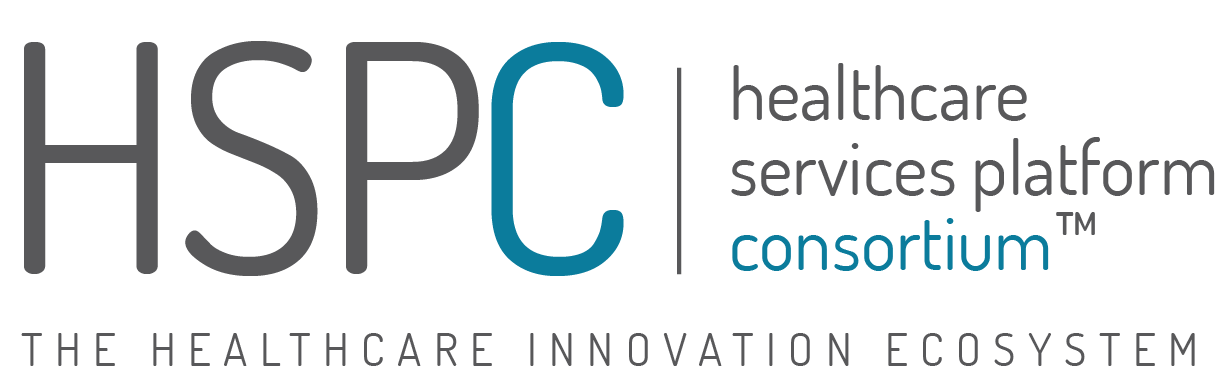 Initiative: SOA Reference Implementation
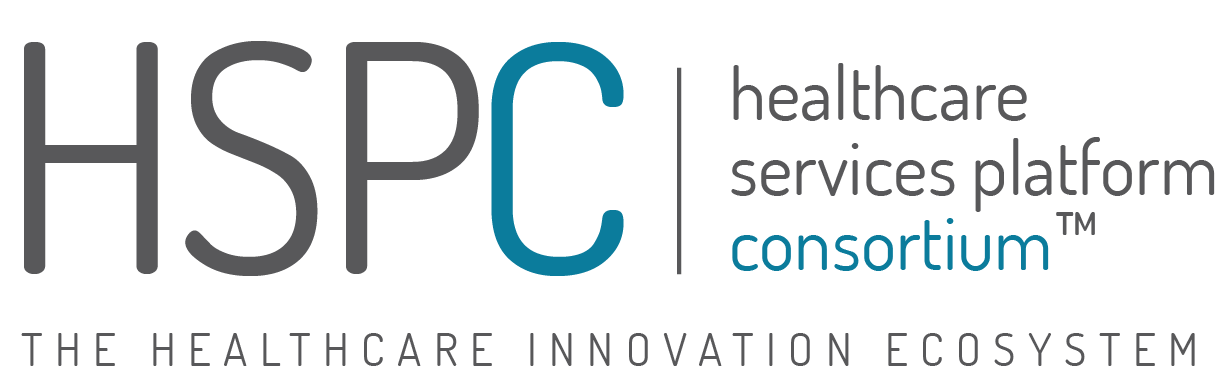 SOA Implementation Initiative
Platform
Project Summary
Artifacts Delivered
Milestones Achieved
Risks
None at this timeaeou
Misunderstanding of content licensing terms.
Misalignment w/other HSPC initiatives.
Technical staff availability.
SNOMED CT International FHIR STU3 technical availability
LOINC FHIR STU3 technical availability
Identity provider updates
Terminology service iteration
Working assumptions on licensing model
Generally readiness to support upcoming SOLOR artifacts as distinct CodeSystem resources
Concerns
Licensing licensing licensing: e.g.: “..no fee is charged for access..”
Upcoming Milestones
New and Noteworthy
Licensing wall + SLA agreement during membership account onboarding
RxNorm technical availability and syndication
Dependencies
Good feedback so far on SCT/LOINC terminology service.
Usage licensing assumptions.
Comments about recent VHA changes
Broader licensing policies
SCM tie-in w/SOLOR release train.
Scope Added
Scope Removed
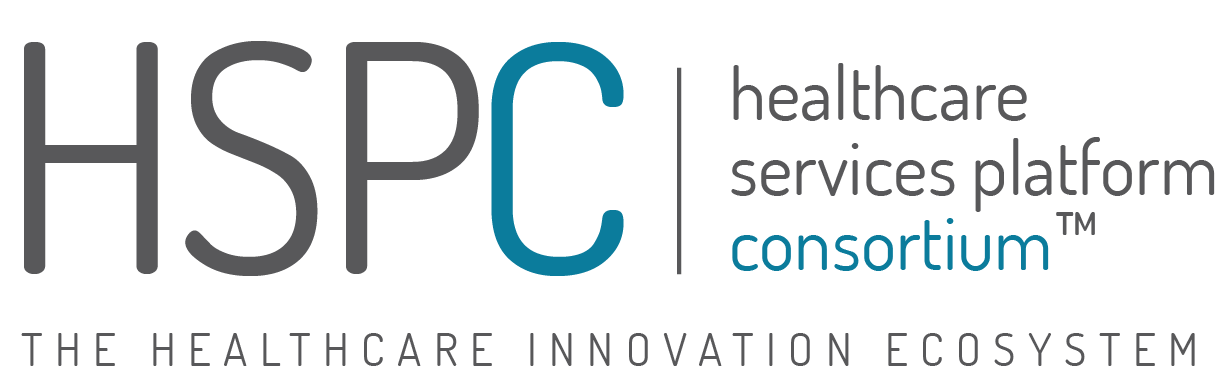 Initiative: Terminology and Modeling
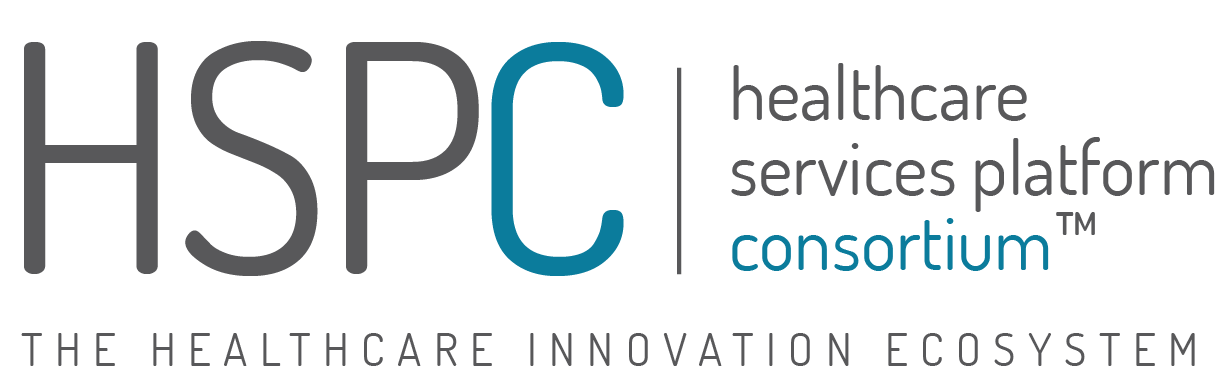 Terminology and Modeling Initiative
SOLOR
Project Summary: SOLOR is an integrated architecture solution that consolidates medical terminologies into one, uniform model and delivers the processes and tools to maintain, update, extend these terminologies.
Milestones Achieved
Risks
Artifacts Delivered
None at this time
Need a way to provide click-through license for terminology standards to distribute value sets/refsets?
SOLOR presentation to ONC – Steven Posnack and others 
Skin/Wound Assessment Extension
Presentation on SOLOR
Skin/Wound Assessment Extension
Concerns
Continuing to develop consensus and interest in SOLOR
Resources to accelerate (collaborative or otherwise)
Upcoming Milestones
New and Noteworthy
SOLOR Developers Launch – November, 14th!
SNOMED has changed their policy on modifying SNOMED International release to be consistent with SNOMED License
SNOMED/NLM indicated they wanted content submitted that has been tested, integrated into a coherent model w/ supporting content
Dependencies
HSPC registration process for terminology licenses
Scope Added
Scope Removed
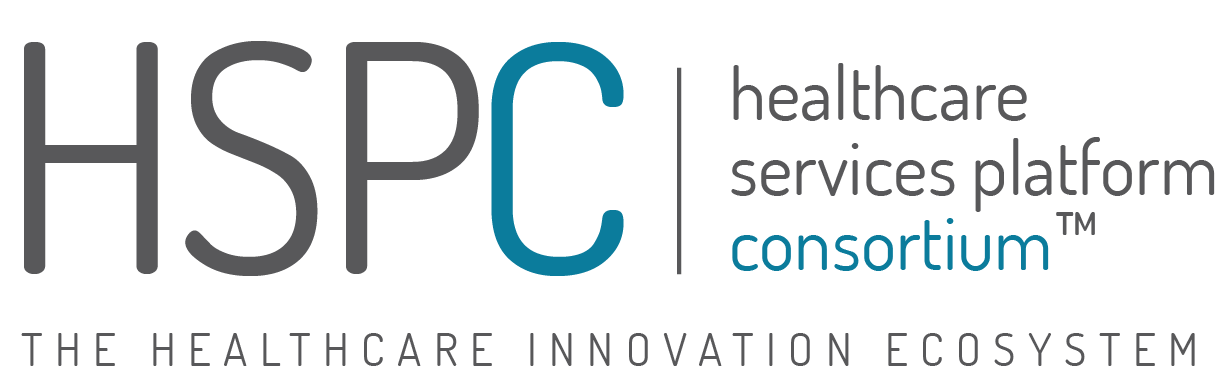 Terminology and Modeling Initiative
Skin/Wound Assessment
Project Summary: To develop SNOMED CT SOLOR Extension to support CIMI Skin/Wound Assessment.
Artifacts Delivered
Milestones Achieved
Risks
Need a way to provide click-through license for terminology standards to distribute value sets/refsets?
Skin/Wound Assessment Extension v.1 Release Files – November 14th (24 refsets created)
SOLOR SNOMED Skin/Wound Assessment Extension Released
Concerns
Distribution of Extension
Definition of refsets from SMEs
Upcoming Milestones
New and Noteworthy
Clarify/Define QA Process for v.1 release 
Define next release
SNOMED has changed their policy on modifying SNOMED International release to be consistent with SNOMED License
SNOMED/NLM indicated they wanted content submitted that has been tested, integrated into a coherent model w/ supporting content
Dependencies
HSPC registration process for terminology licenses
Scope Added
Scope Removed
Wound Trend refset
Wound Episode refset
Periodicity refset
Wound Tunneling refset
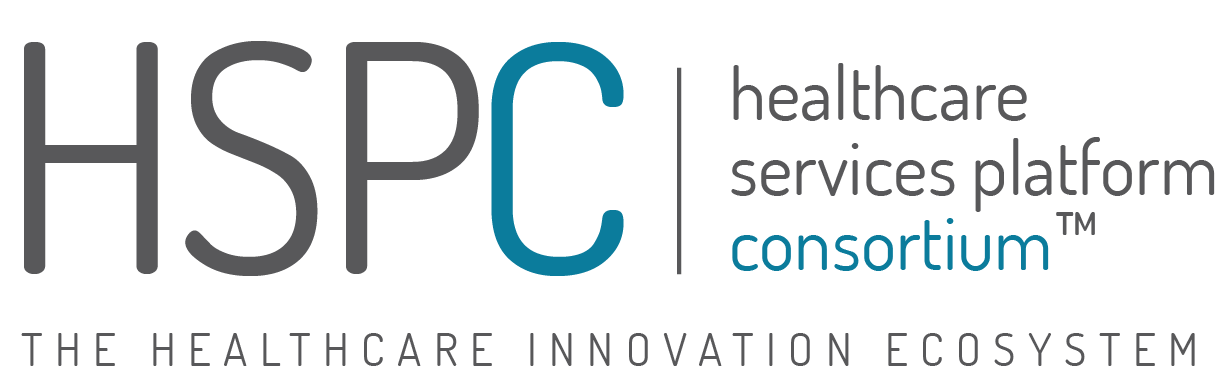 Terminology and Modeling Initiative
Vital Signs
Project Summary: Develop CIMI logical models bound to standard terminologies in ensuring clinical information systems are based on standards enabling semantic interoperability.
Milestones Achieved and Artifacts delivered
Risks
Met with HL7 Orders and Observations and obtained approval for Vitals CIMI Project
Finalized Vitals currently presented in FHIR[HR, BP] – 23 distinct models in the HL7 FHIR vital sign panels identified.
Identified all value set identifiers and model bindings.
Concerns
Body location value set should contain only arteries. Many intuitions use extremities instead
Upcoming Milestones
Create/Update Vital sign terminology and mappings in HDD
Request new Content from Standard Terminologies for the CIMI Vital Sign Panel
Finalize CEMs with terminology bindings and translate CEM to CIMI archetypes
Publish Archetypes and build FHIR Profiles
Update Style Guide documentation
Prepare Ballot packaging for project [by 12/03]
Dependencies
Scope Added
Scope Removed
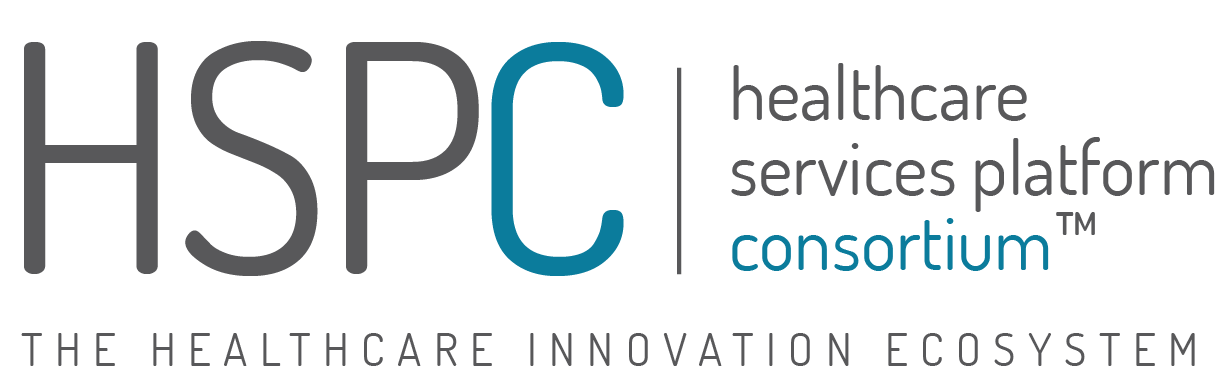 Terminology and Modeling Initiative
Family Practice [FPAR 2.0]
Project Summary: This project is a pilot of the Office of Population Affairs (OPA) family practice annual reporting (FPAR) process in collaboration with American College of Obstetricians and Gynecologists (ACOG).
Artifacts Delivered
Milestones Achieved
Risks
Issues in ‘FHIR Publishing tool’ keeping us from publishing FPAR Profiles to HL7 FHIR.
FPAR 2.0 FHIR profiles delivered
Crosswalk document delivered
Phase 1 0 CIMI Models and FHIR Profiles Complete
Working on Implementation Guide
FHIR Profiles in testing
Concerns
Lack of maturity in tooling and automated processes
Unable to retrieve value sets from VSAC
Upcoming Milestones
New and Noteworthy
IG development complete
Collaboration with SMART on FHIR team
An HSPC Implementation of FPAR 2.0 resources to help validate the profiles
IG to follow the model of CCDA and Genomics FHIR groups. 
Intermountain tools can now automate FHIR profile generation from CEM.
Dependencies
Dependency on FHIR publish tool to publish HSPC FHIR profiles
Scope Added
Scope Removed
Supporting validation testing of FHIR profiles.
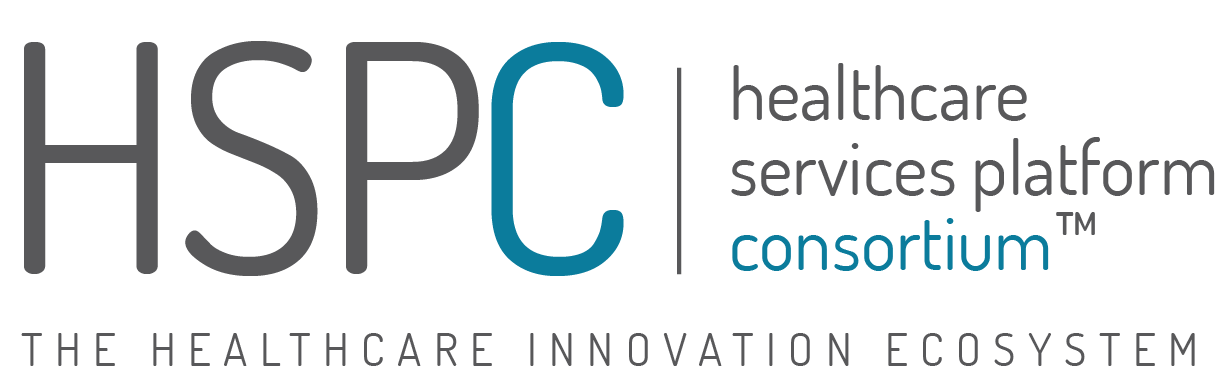 Initiative: Create Development Resources Environment
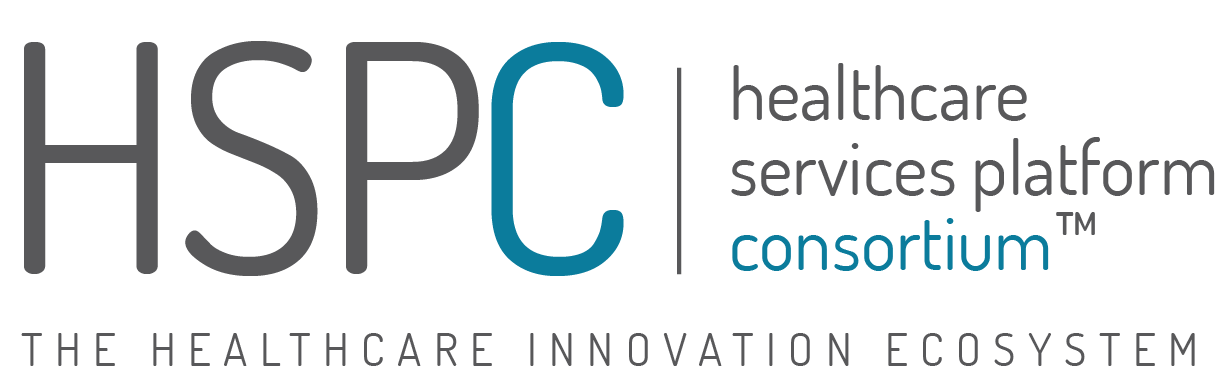 Create Development Resources Environment Initiative
Developer’s Engineering Space
Project Summary: Provide development aids, validation tools, educational resources, and a collaboration space for innovators to ensure the HSPC open ecosystem maintains neutrality while accelerating its adoption.
Artifacts Delivered
Milestones Achieved
Risks
FHIR Terminology Server Live
Argonaut Profile Hosting
Most FPAR Profile
Hosting Profile Validation
CDS Hooks Integration
Argonauts Query Support
Establishing sustainability plan (supportive revenue)
Community outreach needs to expand, challenging due to limited resourcing
FHIR Terminology Server (SNOMED RF2, LOINC 1.61, HL7 v2 & v3 FHIR)
Improvements to the HSPC Sandbox
HSPC Sandbox admin role
HSPC Auth server using Mitre OpenID Connect 1.3
Docker Images for HSPC Artifacts
Concerns
Need to cross coordinate common infrastructure needed for other initiatives.
Long-term resource allocation in question
Production support is growing as user base grows, need more resources (~1000 users)
Upcoming Milestones
New and Noteworthy
Full FPAR/CIMI Profile Support
Dependencies
CDS Hooks: 
Improvements to Bilirubin CDS Service returning each card type sample
HSPC Sandbox/CDS Hooks Sandbox integrations
Terminology Services
Profile hosting
Profile validation
OntoServer as long-term term server.
Terminology  & Modeling release, versioning, and distribution process.
Scope Added
Scope Removed
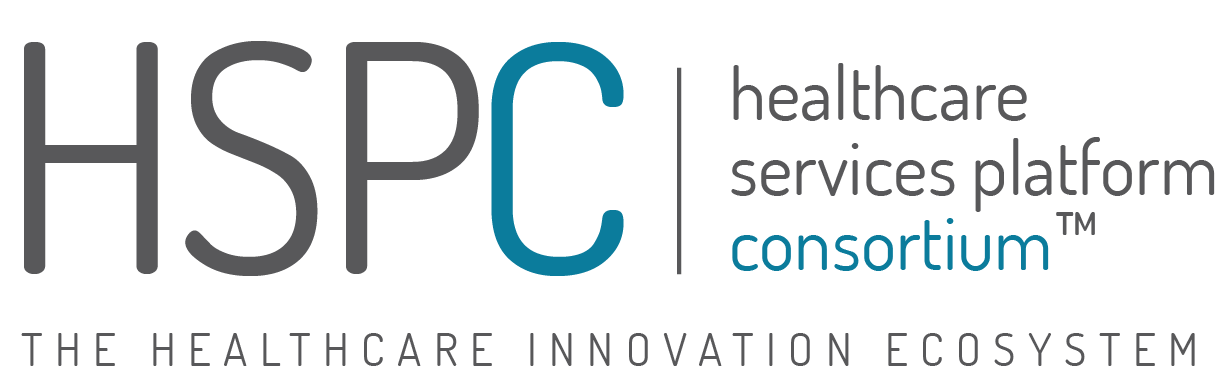 Project Summary: Provide development aids, validation tools, educational resources, and a collaboration space for innovators to ensure the HSPC open ecosystem maintains neutrality while accelerating its adoption.
Create Development Resources Environment Initiative
Operations & Maintenance
Artifacts Delivered
Milestones Achieved
Risks
None at this time
Test clusters
Security considerations
HSPC Auth server using Mitre OpenID Connect 1.3
Docker Images for HSPC Artifacts
Concerns
Upcoming Milestones
New and Noteworthy
Dependencies
Scope Added
Scope Removed
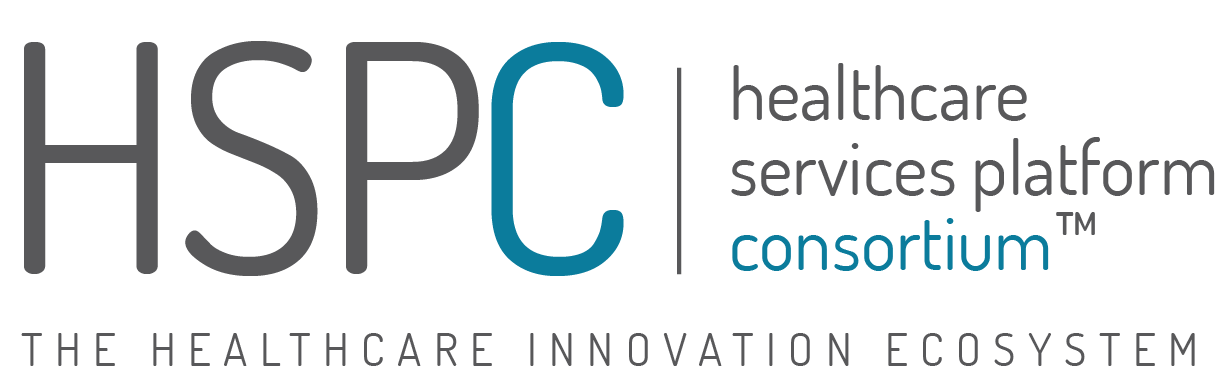 Create Development Resources Environment Initiative
Providing Educational Resources
Project Summary: Provide development aids, validation tools, educational resources, and a collaboration space for innovators to ensure the HSPC open ecosystem maintains neutrality while accelerating its adoption.
Artifacts Delivered
Milestones Achieved
Risks
None at this time
Argonauts Query 1.0.0
FHIR Profiling added to Build section
Increasing interoperability guide
CDS Hooks Integration Blog
Terminology and Profile Blog
Concerns
Upcoming Milestones
New and Noteworthy
Dependencies
1000+ HSPC Developers accounts
Scope Added
Scope Removed
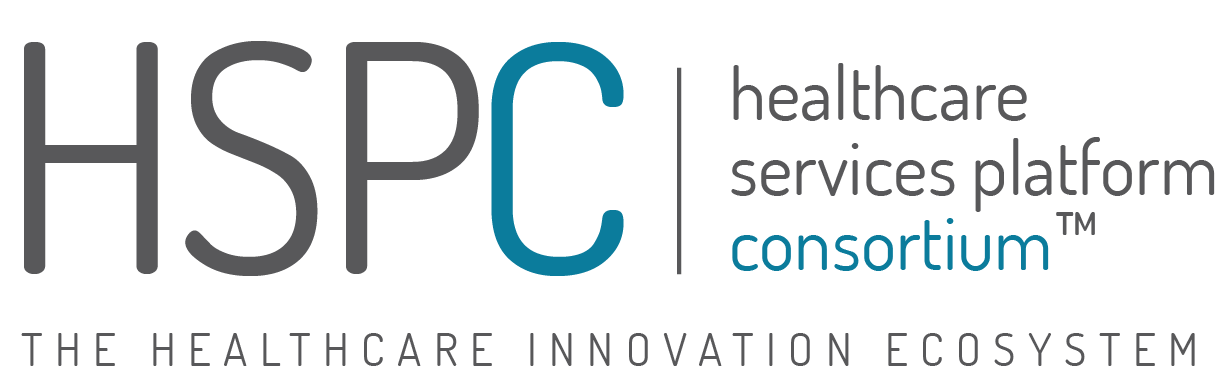 Create Development Resources Environment Initiative
Outreach
Project Summary
Argonaut CDS Hooks Project
HL7 FHIR Connectathon
HiMSS Interoperability Showcase
Artifacts Delivered
Milestones Achieved
Risks
None at this time
Concerns
Upcoming Milestones
New and Noteworthy
Dependencies
Scope Added
Scope Removed
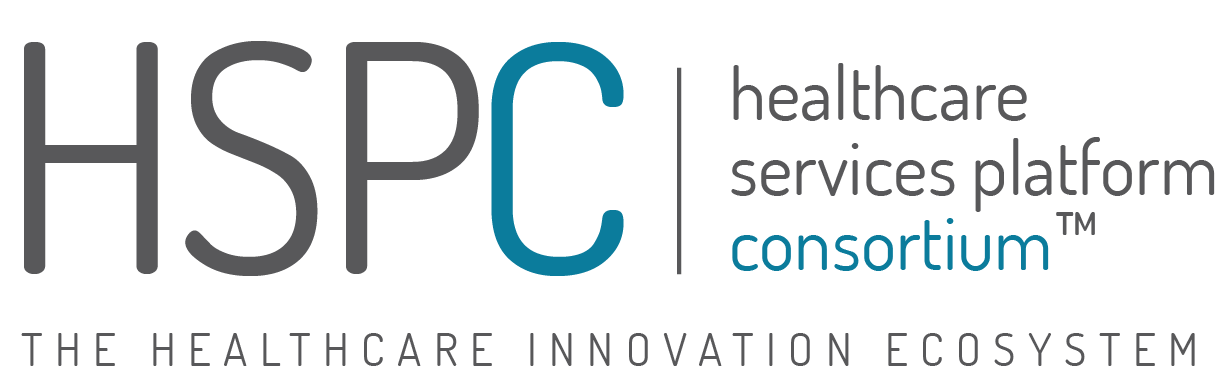 Initiative: Support Conformance and Certification Testing
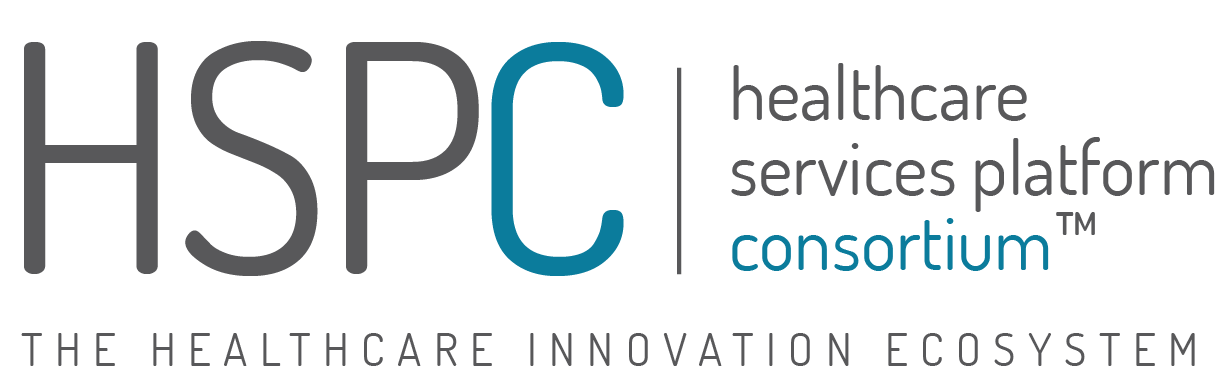 Conformance and Certification Testing
Project Summary
Develop a conformance and certification strategy for HSPC.
N
Artifacts Delivered
Deliverables
Risks
None at this time
Complexity
None… yet.
A strategy for conformance and certification
A framework for certification
Certified FHIR profiles
Concerns
Milestones
New and Noteworthy
Summit at Intermountain in July
Dependencies
OPA FPAR – our first test case
Scope Added
Scope Removed
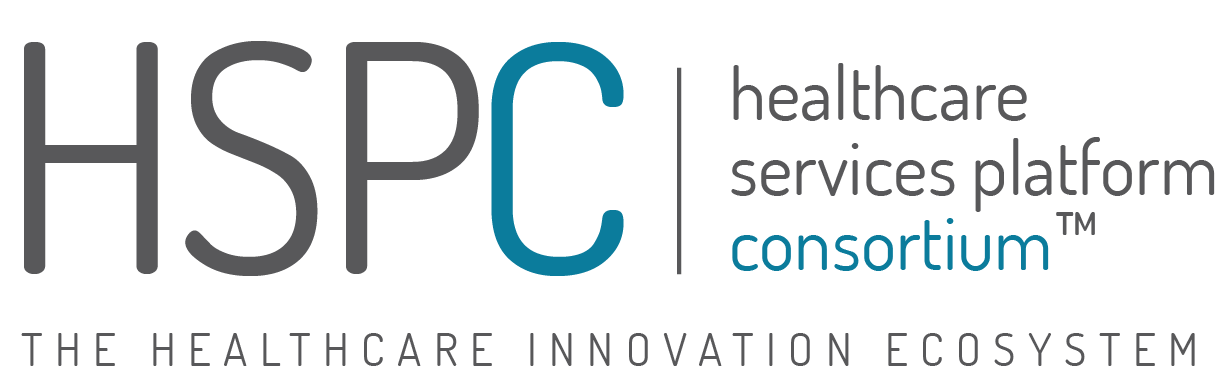 Initiative: Support a Vendor and Provider Neutral Marketplace
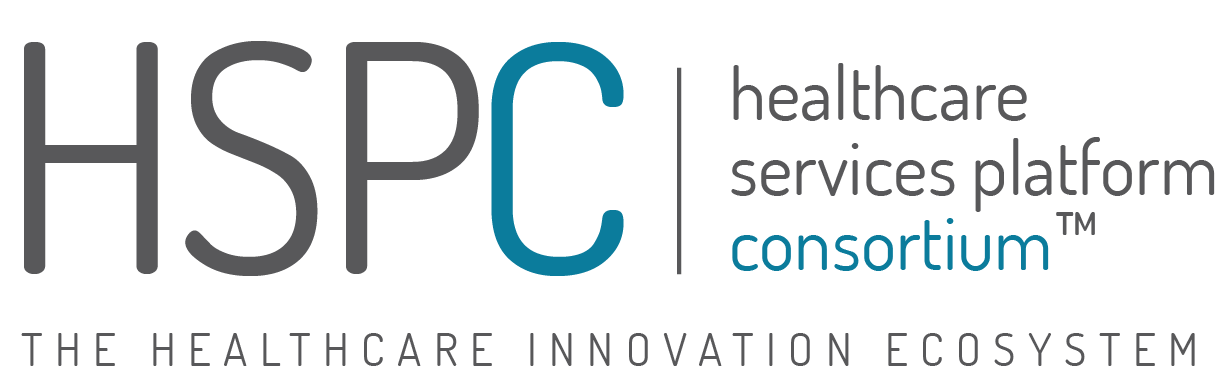 Initiative: Tooling
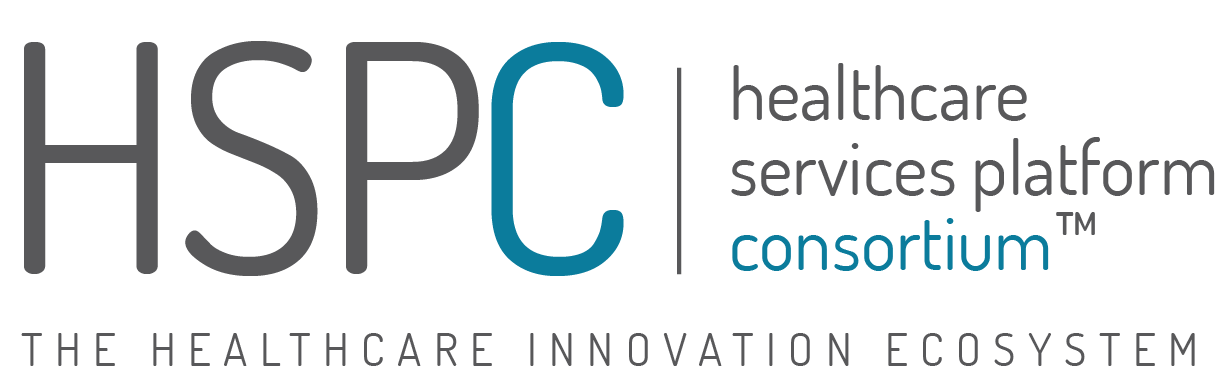 Project Summary
Tooling Initiative
Tooling to support HSPC in achieving its goals.
Artifacts Delivered
Deliverables
Risks
None at this time
Will demo Model Adoption Repository this week
CEM -> CIMI
CIMI -> FHIR
CEM -> FHIR
Concerns
Licensing
Milestones
New and Noteworthy
Dependencies
Summit @ Cognitive in September
CIMI Tooling Roadmap
Scope Added
Scope Removed
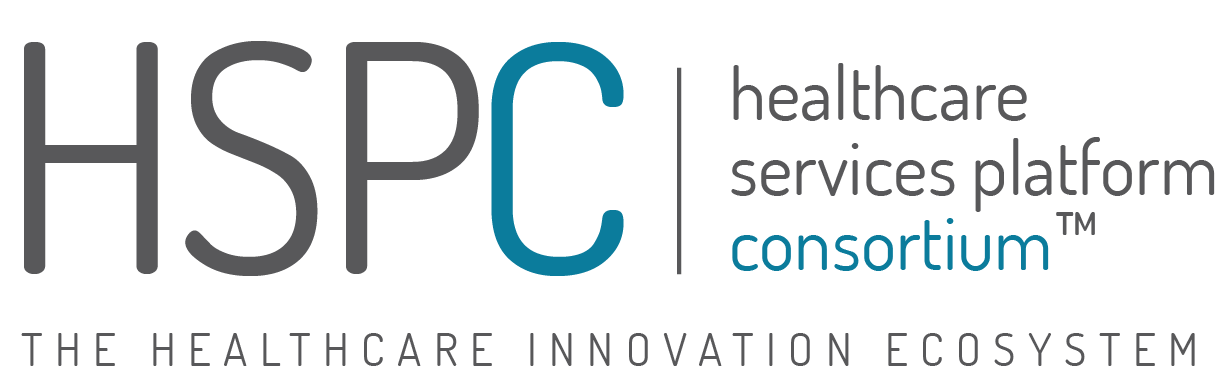 Initiative: Knowledge Content
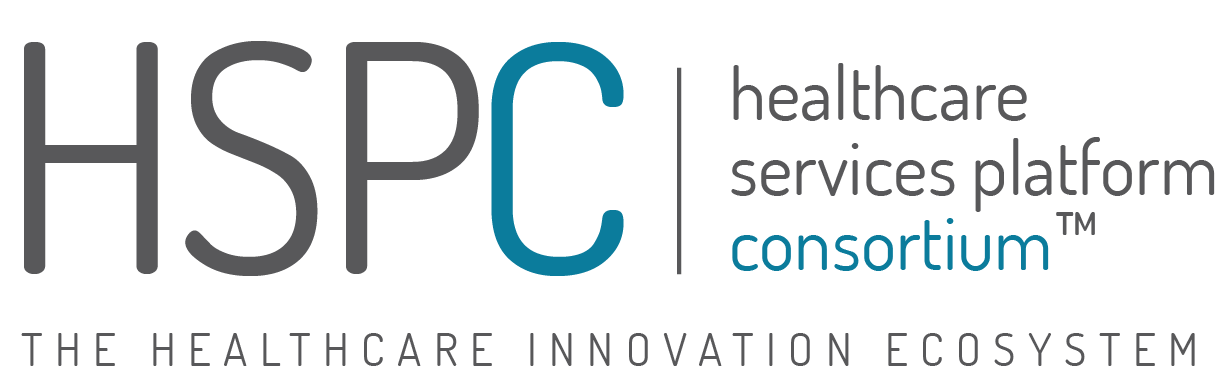 Knowledge Content Initiative
BPM Health Community (OMG)
Project Summary: Analysis and Adaptation of the OMG’s Business Process Management Standards for Medicine.
Artifacts Delivered
Milestones Achieved
Risks
None at this time
Choices between FHIR-DSTU 2 and FHIR-STU 3.
Availability of needed CIMI/FHIR models for Information Artifacts.
BPM in Medicine Community Established and Active.
Initial Activities and Goals for BPM in Medicine Established.
Alpha Version BPM Field Guide Authored.
BPM Use Cases Explored in Area of Pregnancy Management.
Alpha-BPM Field Guide Released.
BPM Pregnancy Use Case Developed.
BPM Milestones added to Alpha HSPC Roadmap (currently in internal review).
Prototype BPMN Process using HSPC Sandbox/FHIR for Data (ePulmonary Embolism-phase 1).
Concerns
Resources for Wide Range of Knowledge Modeling/Piloting initiatives.
Upcoming Milestones
New and Noteworthy
d
Dependencies
Beta-BPM Field Guide.
Beta-HSPC Roadmap.
ePulmonary Embolism-Phase 2.
Rapid Evolution of HL7 CDS Hooks Standard.
CIMI/FHIR Models for data Reads/Writes, Orders, Decisions, Etc.
HSPC Sandbox models for Security.
Scope Added
Scope Removed
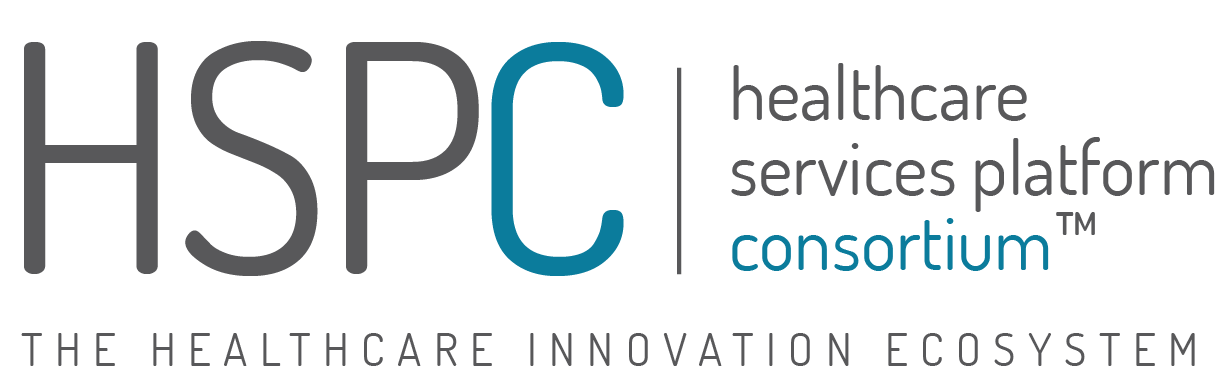 OMG Business Process Management Health (BPM Health)
Project Summary – Steve White
Artifacts Delivered
Milestones Achieved
A “notation selector/decision tree” to help content creators choose among expression formalisms
Document to format along stakeholder lines: “Content Builders”, “Content users” , and “Content Validators/readers”.
Risks
None at this time
Community has not yet formalized or established a governance/ membership model (to be discussed in December)
BPM Field Guide (Alpha Release)(September 2017) 
Community Peer Review Notes (October 2017)
Alpha Document Published 21 Septmber
Community Alpha Review as part of OMG NOLA Meeting in September
Face-to-Face workshop held November 8-9
Concerns
Limited feedback received on Alpha document
Upcoming Milestones
New and Noteworthy
Dependencies
Face-to-Face workshop notes (By 17 November)
Document revision expected by 12 December 2017
Anticipating Beta Document release by year-end
Iterative refinement has helped improve clarity of audience and needed remediations
ACOG is considering use of the “Field Guide” for guideline/workflow development post-Beta and in internal discussion now
Scope Added
Scope Removed
Much of the elaborated content of the current “guide” is being delegated to appendices to sharpen focus
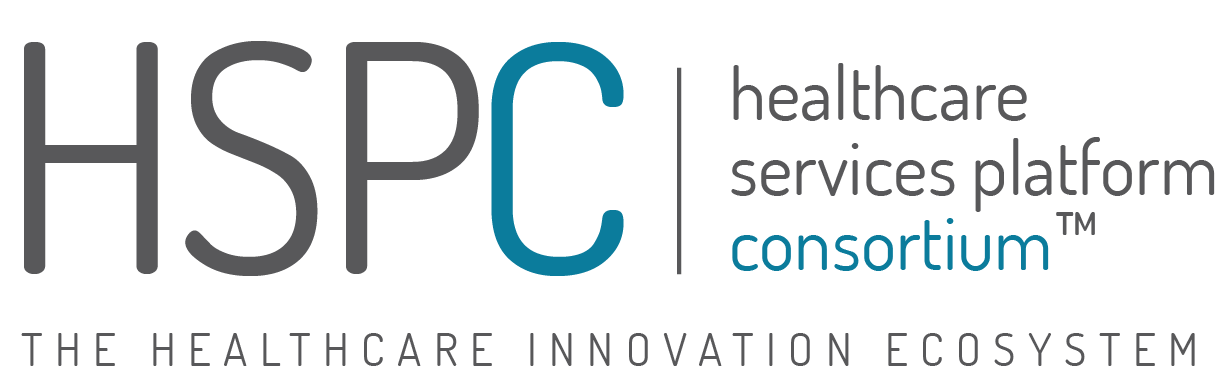 Knowledge Content Initiative
BPM Health Community (OMG)
Project Summary – Claude Nanjo
Artifacts Delivered
Milestones Achieved
Risks
None at this time
Choices between FHIR-DSTU 2 and FHIR-STU 3.
Availability of needed CIMI/FHIR models for Information Artifacts.
Alpha-BPM Field Guide Released.
BPM Pregnancy Use Case Developed.
BPM Milestones added to Alpha HSPC Roadmap (currently in internal review).
Prototype BPMN Process using HSPC Sandbox/FHIR for Data (ePulmonary Embolism-phase 1).
BPM in Medicine Community Established and Active.
Initial Activities and Goals for BPM in Medicine Established.
Alpha Version BPM Field Guide Authored.
BPM Use Cases Explored in Area of Pregnancy Management.
Concerns
Resources for Wide Range of Knowledge Modeling/Piloting initiatives.
Upcoming Milestones
New and Noteworthy
d
Dependencies
Beta-BPM Field Guide.
Beta-HSPC Roadmap.
ePulmonary Embolism-Phase 2.
Rapid Evolution of HL7 CDS Hooks Standard.
CIMI/FHIR Models for data Reads/Writes, Orders, Decisions, Etc.
HSPC Sandbox models for Security.
Scope Added
Scope Removed
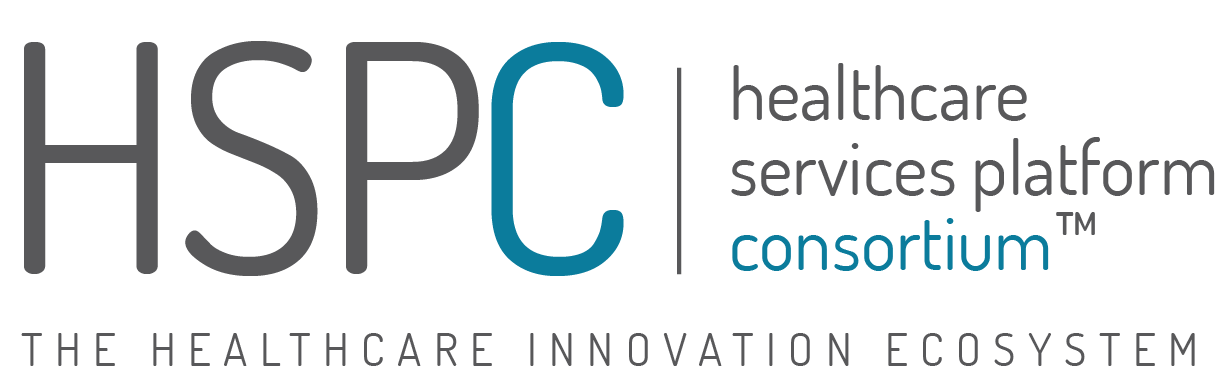 Project to create of over 90 standards-based representations of clinical knowledge spanning cardiology, neurosurgery, gastroenterology, neurology, mental health, women’s health, endocrinology, and primary care for VA.
Knowledge Content Initiative
KNART
Artifacts Delivered
Milestones Achieved
Risks
None at this time
Information vs terminology model boundaries
Constraints on alternative expression syntax
Governance/approval plan
Clinical content (L1 artifacts) elicitation nearly complete
Authoring/terminology modeling efforts initiated
HL7 PSS for standard roadmap approved
KNART Lifecycle Plan
KNART Validation Plan
HL7 Project Scope Statements for KAS standard evolution and composite KNART roadmap
Concerns
Coordination / roles / responsibilities continue to present challenges
Upcoming Milestones
New and Noteworthy
Dependencies
Requirements/ prototype for KNART authoring being investigated
Requirements/ prototype for KNART consumption/deployment being investigated
Conceptual Structure Documents (L2 artifacts)
KNARTs (L3 artifacts)
HL7 recommendations
No external team dependencies
Significant collaboration with VA teams, HL7 working groups (FHIR, CIMI, CDS)
Scope Added
Scope Removed
KNARTs to reference VA Analysis Normal Form models
Investigation into feasibility for isosemantic inter-conversion with FHIR/CIMI
Referencing of FHIR resources and profiles / CIMI models within KNARTS
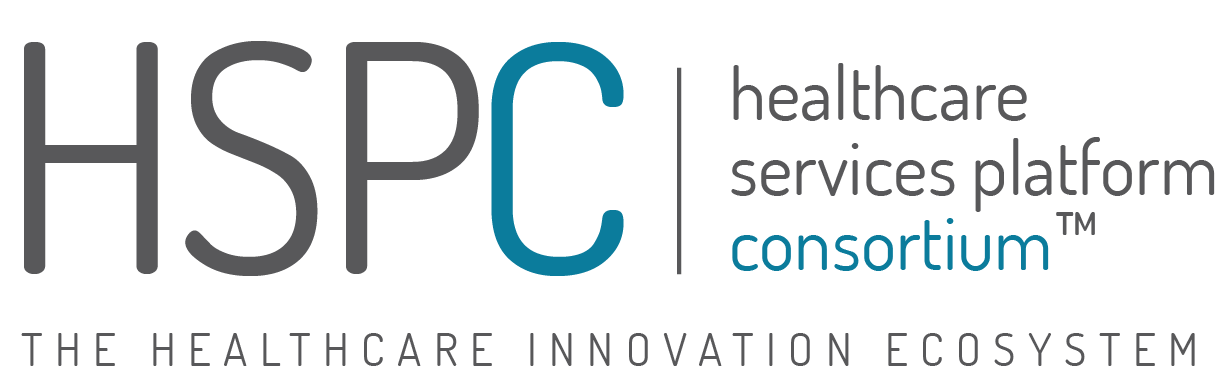 CIIC
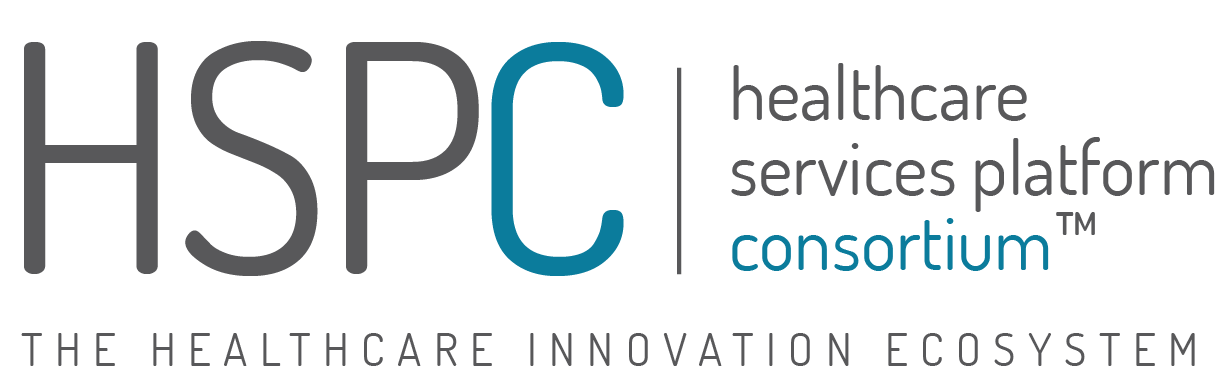 Clinical Information Interoperability Council
Project Summary – Stan Huff
Artifacts Delivered
Milestones Achieved
Risks
None at this time
None
Failure to make progress and to integrate into existing interoperability projects
Lack of funding
Draft Value Proposition – Steve Bratt
Draft Governance proposal – Steve Bratt
Notes from Funding brainstorming session
Imaging Information Interoperability Initiative (i4) meeting Sept 20-21 Wash DC
2 Webinars – Stan Huff, Russ Leftwich
2 Advisory Council meetings
Weekly Planning Committee meetings
Concerns
New AMA Integrated Health Model Initiative (IHMI)
Upcoming Milestones
New and Noteworthy
CIIC meeting at HL7 Partners in Interoperability, NOLA Dec 5-6
CIIC meeting at LDS Hospital in SLC, Jan 10-12
Dependencies
Added new members to the planning committee: Frank Opelka, Jimmy Tcheng, Julia Skapik, Steve Hasley
Scope Added
Scope Removed
None
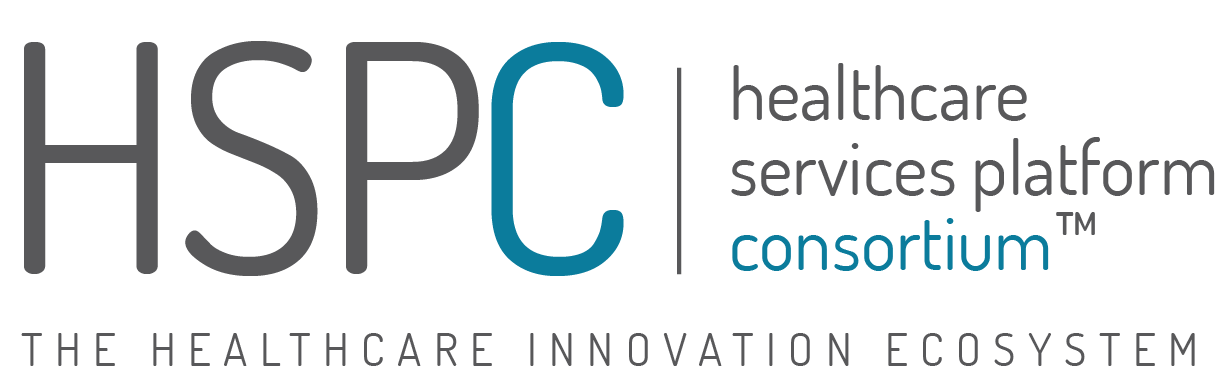 i4
Project Summary
Artifacts Delivered
Deliverables
Risks
None at this time
Concerns
Milestones
New and Noteworthy
Dependencies
Scope Added
Scope Removed
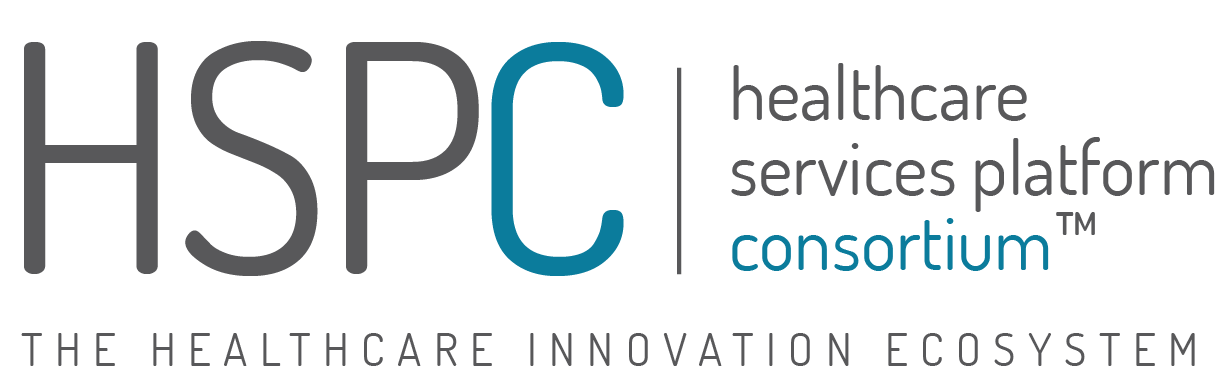 Cancer DTR
Project Summary
Artifacts Delivered
Deliverables
Risks
None at this time
Concerns
Milestones
New and Noteworthy
Dependencies
Scope Added
Scope Removed
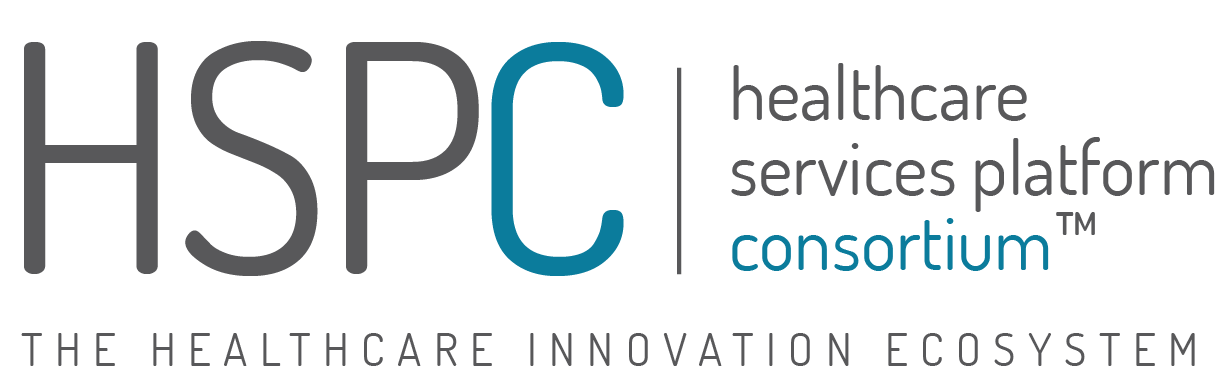 Activity and Plan Management
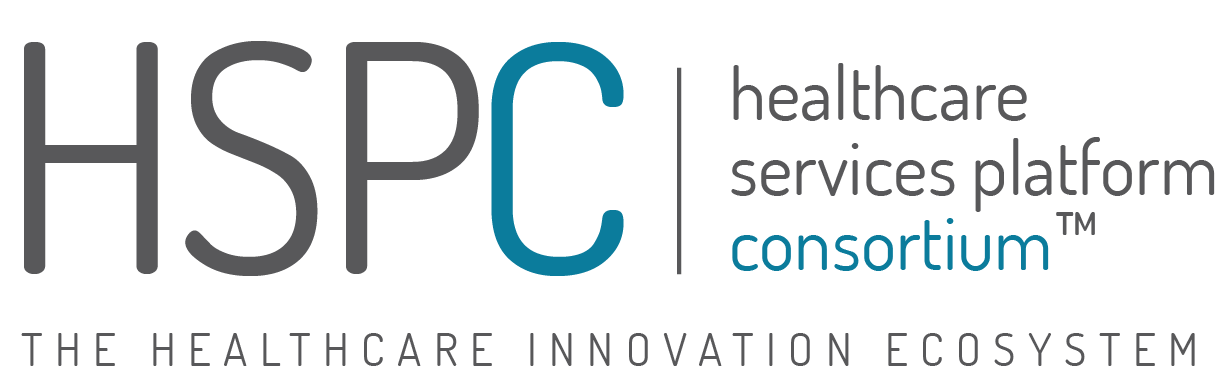 Activity and Plan Management
Create implementation guide for CarePlan activities informed by existing standards and implementations
Artifacts Delivered
Milestones Achieved
Risks
None at this time
Consistent focus
None
First meeting at last HSPC
Concerns
Upcoming Milestones
New and Noteworthy
Dependencies
First full draft implementation guide
Scope Added
Scope Removed
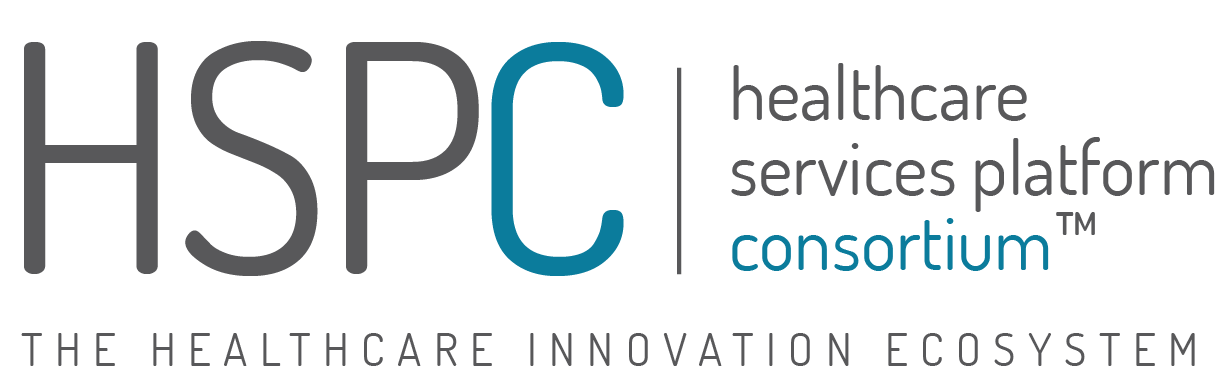 Roadmap
Aneel Advani
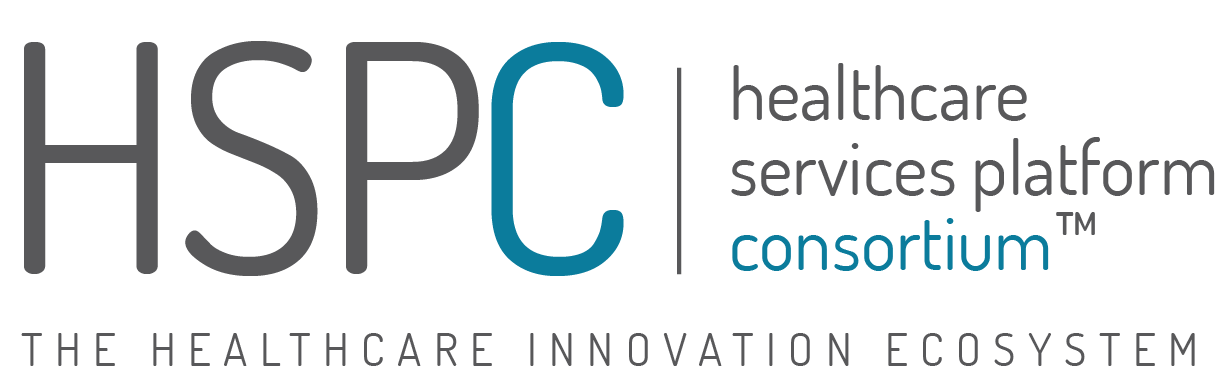 Roadmap
Project Summary
Artifacts Delivered
Milestones Achieved
Risks
None at this time
Created “Phase-oriented” view to focus on what the HSPC community would delivery and when
Folding in more business impact/outcome themes into the document (not yet done)
Year-end community acceptance dependent on HSPC establishing a voting process
HSPC Roadmap Alpha Document   (30 Sept)
HSPC Transition Map (Alpha .1 version)  (4 October)
Alpha Document Published   (30 September
Concerns
Limited feedback received on Alpha document
Upcoming Milestones
New and Noteworthy
Dependencies
Early December document revision /community walkthrough (Dec 8)
Scope Added
Scope Removed
Removed dates for out-year phases beyond Phase 1 to allow for more flexibility based on resourcing ambiguity, based on feedback.
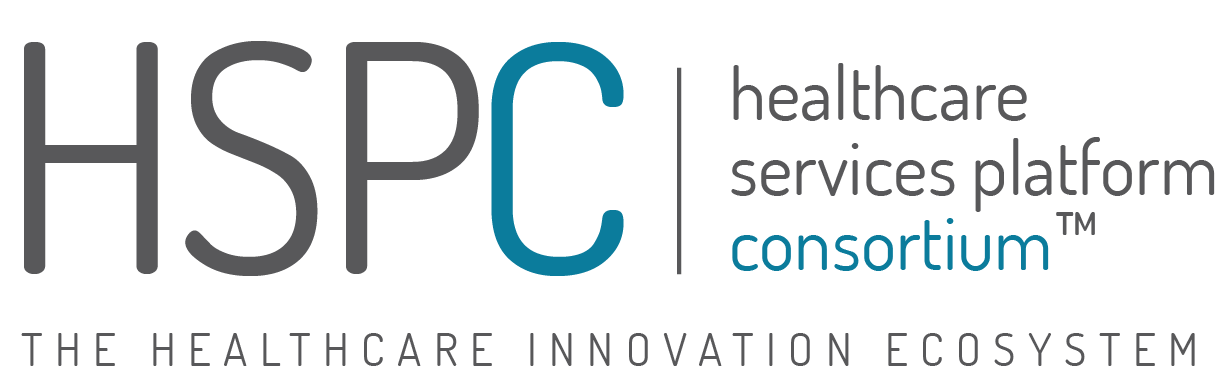